Shared Decision Making
Introduction and importance…
Please complete the pre-test questions
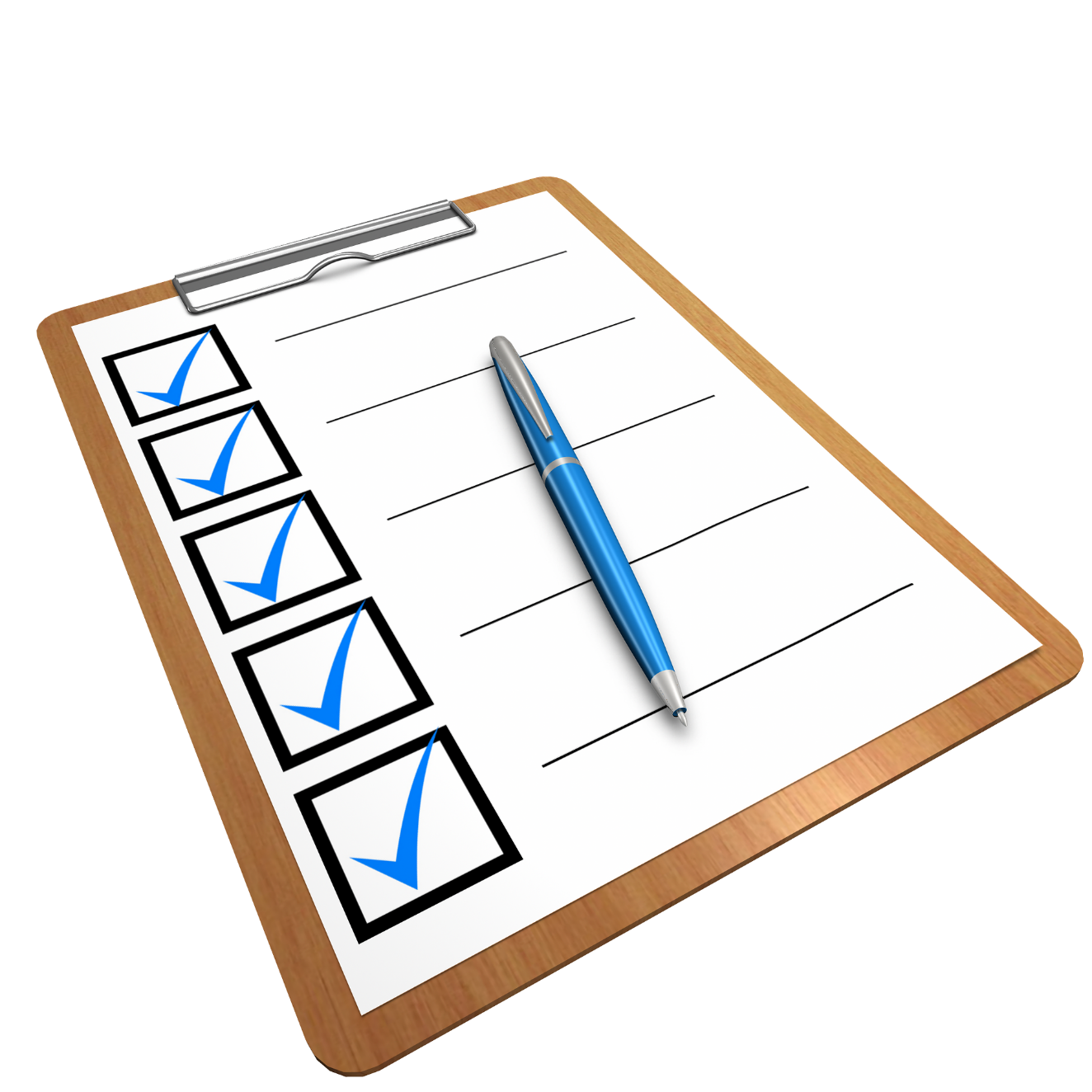 [Speaker Notes: [NOTE TO FACILITATOR: if you choose not to have participants complete the knowledge assessment questions, delete this slide.]]
Discussion points from last module
What are some ways you want to improve how you use evidence to help you and your patients make decisions about care?
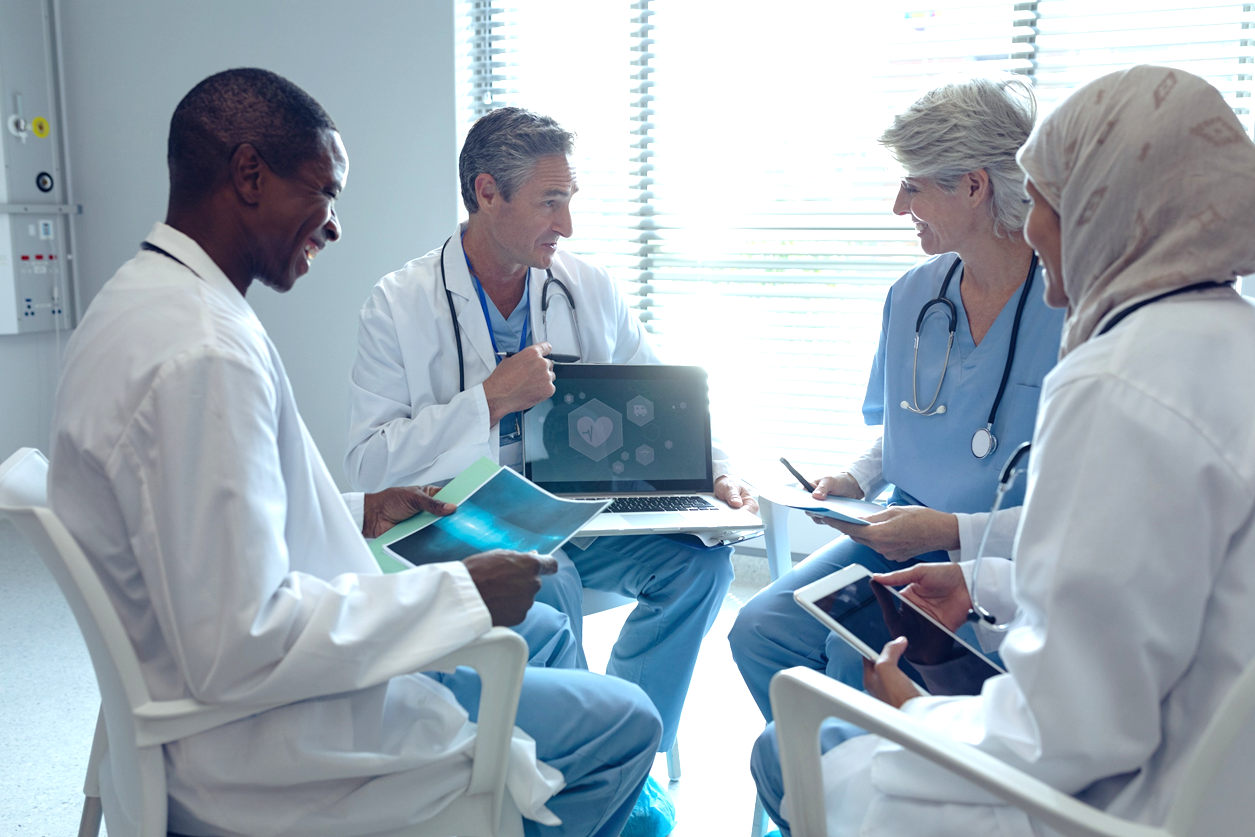 [Speaker Notes: [NOTE TO FACILITATOR: If you are completing these sections in an order other than suggested in the facilitation guide, you may need to adjust these discussion points.]]
Objectives
By the end of the program, participants will be able to:
Define shared decision making
Discuss how shared decision making is liked to evidence-based practice
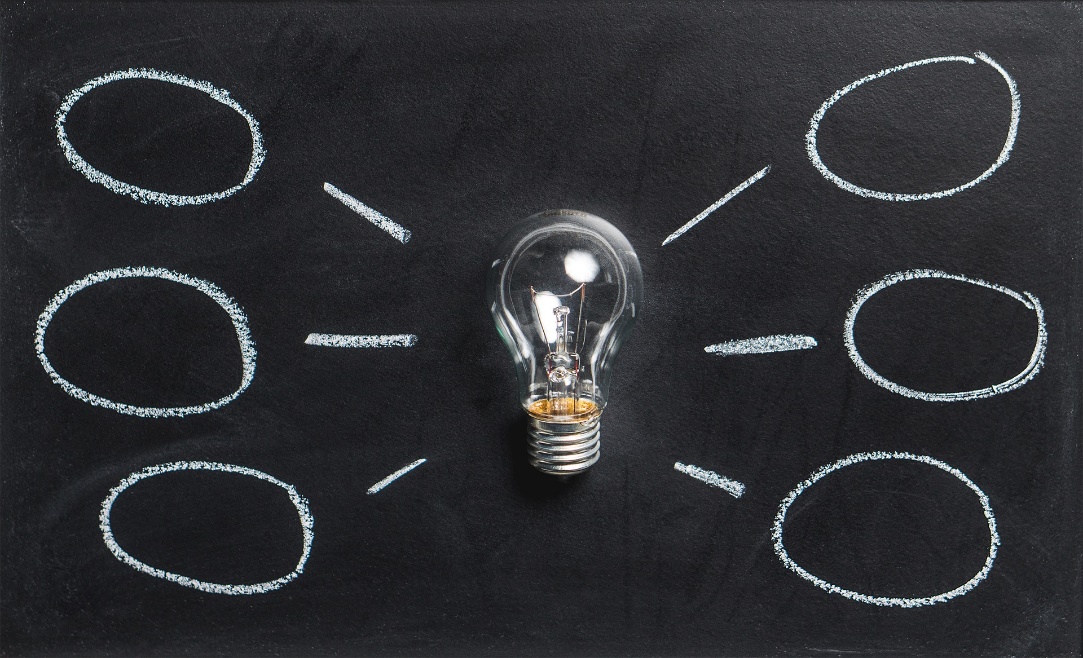 [Speaker Notes: The objectives for today’s session are to define shared decision making and discuss its link to evidence-based practice.]
What is Shared Decision Making?
“An approach where clinicians and patients share the best available evidence when faced with the task of making decisions, and when patients are supported to consider options, to achieve informed preferences.”1
[Speaker Notes: In our discussions around evidence-based practice, we briefly touched on shared decision making and offered one definition of this process. Here is another, similar, way that shared decision making is defined. It is considered to be “an approach where clinicians and patients share the best available evidence when faced with the task of making decisions, and when patients are supported to consider options, to achieve informed preferences.”1 The bolded parts of this definition highlight some important aspects of shared decision making. 

[NOTE TO FACILITATOR: If you are completing these sections in an order other than suggested in the facilitation guide, you may need to adjust this note.]]
Link to Evidence-Based Practice
The step of evidence-based practice of applying evidence to practice has always been linked to the spirit of shared decision making2
Shared decision making can be seen as one tool to accomplish evidence-based healthcare2
[Speaker Notes: The phrase “best available evidence” was bolded in our previous definition. Like I said, shared decision making was discussed at the end of our discussion about evidence based practice as a way to implement this skill. There is a link between evidence-based practice and shared decision making2. In fact, there has always been a link between evidence-based practice and shared decision making, with shared decision making considered as a tool to accomplish evidence-based healthcare2. 

[NOTE TO FACILITATOR: If you are completing these sections in an order other than suggested in the facilitation guide, you may need to adjust this note.]]
Patients are supported
An interpersonal process where a patient and provider collaborate when making decisions3
Self-determination is a goal, when feasible1
Clinician expertise is necessary throughout the process3
The process is one of balance and respect with the goal to provide expertise in a supportive environment3
[Speaker Notes: One myth about shared decision making is that it means a patient is left alone to make a treatment decision on their own3. However, when you consider another piece of the definition that was bolded on our first slide, it said that “patients are supported”1. Instead of being abandoned with information and left to make a decision, self-determination is the goal1, with patients being supported by a clinician, whose expertise is necessary in this process3. The goal is not to leave someone alone but to provide expertise in a way that is as supportive as possible3.]
SDM - Evidence
Evidence shows that shared decision making:
Increases patient satisfaction4
Increases patient confidence1
Promotes knowledge gain and involvement1
Improves health outcomes4
Decreases demand for health care resources4
[Speaker Notes: There is evidence about the effectiveness of shared decision making when it comes to patient outcomes and impact on the healthcare system. Evidence shows that shared decision making increases patient satisfaction4, confidence1, knowledge gain1 and involvement1. There is also evidence that it improves health outcomes and decreases demand for health care resources4.]
Where is SDM Applied?
Decisions about treatments or approaches with different risks and benefits2
Decisions about non urgent care2
Screening2,5
Diagnostic tests5
Preventive services2,5
[Speaker Notes: The shared decision making process is used when there is a need for a decision about treatment or another service5. Not every patient encounter requires shared decision making5. You can see some examples here of times when the literature suggested shared decision making could be used.]
Decision aids
Tools used to help a patient in the decision making process. They:
Provide information about health care choices, including the pros and cons3,4
Do not encourage one approach over the other4
Help a patient clarify personal values, goals and preferences3,4
Support the communication of personal values3
Decision aids help facilitate shared decision making but are not intended to be a substitute for discussion with a healthcare provider3
[Speaker Notes: The shared decision making process often uses decision aids. Decision aids are tools that help a patient through the decision making process4,6. These are not the same as giving a pamphlet or handout but instead focus on information about health care choices, including the pros and cons of each choice4,6. Decision aids do not encourage one approach over the other4, but they do help a patient clarify their personal values, goals and preferences4,6 and support communication around these values6. Decision aids are part of the shared decision making process but are not intended to a substitute for discussion about their health care choices6.]
Hypothetical cases (1)
“Katherine (age 67) had recently been diagnosed with breast cancer. She was widowed, living alone in a rural location and did not drive. She was offered a choice between lumpectomy with radiotherapy (breast conservation theory) or mastectomy and was told of the equal survival rates for the two procedures. She was surprised by this choice and became anxious. She listened to the advice, and although she was given good information, felt steered towards having a lumpectomy and radiotherapy as the “less invasive” option. She became very tired during the radiotherapy, and her breast became tender and much smaller, an effect that she did not anticipate. Two years later, an ipsilateral local recurrence of the breast cancer necessitated a mastectomy. At this point, she became aware that there was a higher (double) rate of local recurrence after lumpectomy. She felt regret and considered that her decision might have been different if she had been given more information and a chance to express her strong wish to avoid recurrence.”1
Hypothetical cases (2)
“Edward (aged 75) had recently been diagnosed as having an enlarged prostate gland causing him bothersome urinary symptoms. He was offered surgery as the most effective treatment and accepted the recommendation. Before surgery, he enjoyed an active sex life, which was important to him and his wife, but this was seriously affected by the surgery. He had been made aware that some men have sexual problems after surgery, but he did not feel as if he’d had a chance to consider the extent of this risk or to consider whether this was a concern to him personally. Looking back, he feels that if he had been given more of a change to discuss his preferences, he may have postponed surgery in favor of ‘watchful waiting’.”1
Take home message
Consider: 
Why do you think shared decision making should have been applied to the case examples described?
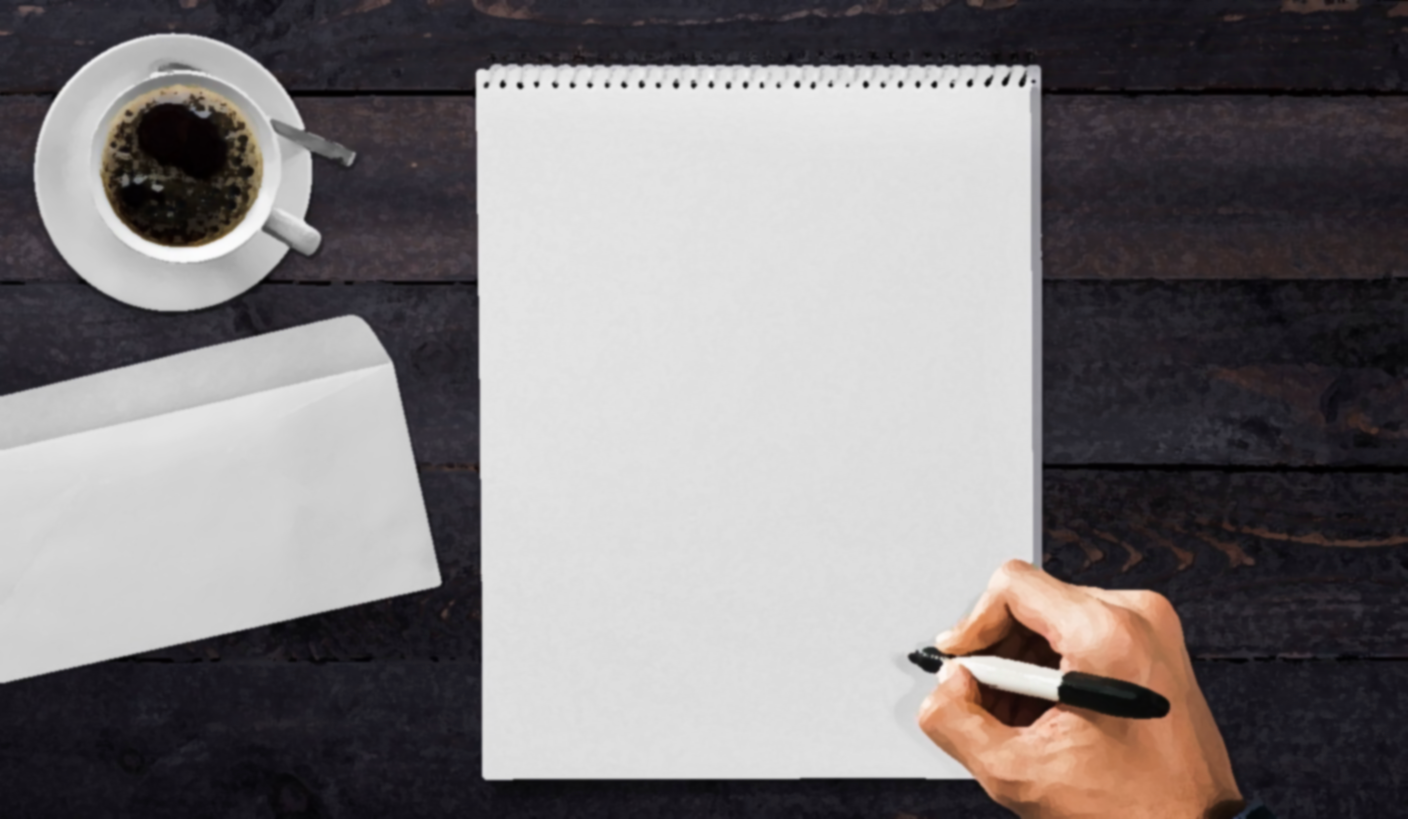 Developed resources reported in this presentation are supported by the National Library of Medicine (NLM), National Institutes of Health (NIH) under cooperative agreement number UG4LM012342 with the University of Pittsburgh, Health Sciences Library System. The content is solely the responsibility of the authors and does not necessarily represent the official views of the National Institutes of Health.
[Speaker Notes: NOTE TO FACILITATOR: If combining modules or using them out of suggested sequence, delete this slide or rearrange for your needs. This is Module 1 of the Shared Decision Making Introduction Track. These discussion questions will be asked again at the beginning of Module 2. 

[NOTE TO FACILITATOR: If you want to complete group discussion immediately following this module content, change the title of this slide to ‘Group Discussion’ and delete the slide with corresponding questions in the next module. If you would like to have discussion take place using your internal LMS system, you can include instructions here for how participants can participate. Then, adjust the slide with the corresponding questions in the next module as needed.]]
References
Elywn,G., Frosch, D., Thomson, R., Joseph-Williams, N., Lloyd, A., Kinnersley, P.,… Barry, M. (2012). Shared Decision Making: A Model for Clinical Practice, Journal of General Internal Medicine, 27(10), 1361-1367. 
Therialult, G., Bell, N., Grad, R., Singh, H. & Szafran, O. (2019). Teaching Shared Decision Making. Canadian Family Physician, 65, 514-516. 
Legare, F. & Thompson-Leduc, P. (2014). Twelve Myths About Shared Decision Making. Patient Education and Counseling, 96, 281-286.
Agency for Healthcare Research and Quality (2019). The CAHPS Ambulatory Care Improvement Guide: Practical Strategies for Improving Patient Experience. URL to Source
Agency for Healthcare Research and Quality (2018). The SHARE Approach. URL to Source